PC52
Writing World-Ready Applications with Windows: What’s New for Windows 7?
	Yaniv Feinberg
	Senior SDE
	Microsoft Corporation
	Erik Fortune
	Principal Dev Lead
	Microsoft Corporation
Language Matters!
Writing World-Ready Applications In Windows 7
Applications are reaching more markets and languages than ever
Windows has historically provided core globalization APIs, but developers need more advanced linguistic functionality in order to reach more customers
OEM and enterprises increasingly rely on multilingual images and need applications they can deploy worldwide
Developers rely on system settings to guess the language of a user’s text
Gaps In Platform Linguistic Support Before Windows 7
Windows needs reliable user language detection to help developers provide appropriate user experiences
Users compute in more than one language, so we need more than just a one-size-fits-all system setting
Gaps in developer support for key markets like India, China, and Eastern Europe
Windows needs market-relevant features targeted towards users in these emerging markets
Developers can use these features to extend the reach of their applications into emerging technology markets
Developers have to build and deploy their own advanced linguistic functionality
Windows needs more centralized APIs to provide scalable, world-ready linguistic support
These APIs need to be easy to learn and use
Language detection
Extended Linguistic Services In Windows 7New globalization functionality for developers
Detect the language of a user’s text
Script Detection
Detect the writing system of a user’s text
Transliteration
Convert text from one writing system to another
Access multiple text and linguistic services by learning one unified small set of APIs!
Scenarios
Language Detection Through ELS
Word processing:  Word breakers and proofing tools can be customized for user’s language
Search:  Faster index searches based on language of query
Content targeting: Display dynamic content to users based on their language preference
Usage highlights in Windows 7
Support for 100+ languages
Support for mixed language scenarios
Support for short strings (single sentence detection)
Available through ELS APIs
Scenarios
Script Detection Through ELS
Enable smart font selection
Prevent spoofing:  Make sure that the characters users think they are seeing are the ones they are actually seeing
Usage highlights in Windows 7
Supports every script encoded in the most recent version of Unicode (Unicode 5.1)
Supports text analysis by range, where individual writing systems are detected in the string and labeled
demo
Language And Script Detection
	Yaniv Feinberg
	Senior SDE
	Windows International
Scenarios
Transliteration Through ELS
Chinese Simplified <> Traditional conversion helps Chinese speakers talk to each other
Helps users understand the pronunciation of strings that are written in an unfamiliar writing system
Usage highlights in Windows 7
Callers can select a specific or all possible transliterations
Provides linguistic coverage for Traditional Chinese<>Simplified Chinese, as well as Cyrillic, Bengali, Malayalam, and Devanagari >Latin
Available through ELS APIs
demo
Instant Messaging
	Yaniv Feinberg
	Senior SDE
	Windows International
How We Designed The ELS Apis
For simplicity:  Small set of APIs for you to keep track of, through which you can access a variety of related functionality
For scalability:  More and more services will be added over time, and you will be able to leverage all of them with the same API set
Developing With The ELS Platform
Get list of services that the application cares about
Enumerate
Send text to platform and ask services for ranges of text that they recognize
Recognize
Return text results
Results
Enumerating With ELS
MappingGetServices():  Application asks the platform to enumerate services that satisfy its criteria
“Give me everything that supports plain text”
“Give me everything that supports Japanese”
“Give me everything and I’ll filter later based on the categories I find”
Recognizing Text And Returning Results With ELS
MappingRecognizeText():  Call a service to recognize text and return result with possible actions
“I don’t recognize any of this text”
“This text is German”
“This text is Kanji and I can transliterate it to Kana”
Applications
Application Layer
ELS In A Nutshell
ELS Platform
Platform Layer
Future Services
Language Detection
Service Layer
Transliteration
Script Detection
Russian text, Transliteration
Latin form
Russian text, all services
Latin form
Cyrillic
Russian
What To Remember About ELS
ELS is easy – use the same APIs to leverage multiple services
Language and script detection provide the foundation for good user experiences for more users in more markets
Transliteration can help your customers communicate across linguistic boundaries
We’ll be adding more services over time, so tell us what else you want to see
Try ELS and tell us how you like it!
Developing Win32 Multilingual User Interface (MUI) Applications
Erik Fortune
	Principal Dev Lead
	Microsoft Corporation
Multilingual Benefits
Single Worldwide ImageMinimize number of images needed for manufacturing or deployment
ServicingMost fixes ship as a single update package available to users of any language, which lowers the cost of supporting new languages
Multilingual ExperienceMultiple users can share a single machine while still using their own display language preferences
Single Worldwide Image
OEMs and corporations are increasingly relying on multilingual images to reduce the cost and complexity of deployment and support
Single Worldwide Image only works if pre-installed applications are truly multilingual
OEMs and corporations are starting to demand that pre-installed applications be multilingual
What Is A Multilingual Application?
A properly globalized Unicode application that
Can have multiple languages installed and in use
Follows system and user language preferences and fallback behavior whenever appropriate
Can be deployed properly on multilingual systems or system images
Sometimes also referred to as “MUI Compliant.”
What Is MUI Technology?
Multilingual User Interface (MUI) technology consists of
System, user and application-specific UI language settings for resource loading
A configuration-driven satellite model for Win32 resources
Goal: Reduce complexity and cost of creating, deploying and maintaining Windows systems and applications worldwide
Pre-MUI Resource Model
MUI Resource Model
en-US binary
Code
en-US MUI File
Language Neutral
Binary
Resources (en-US)
ja-JP binary
Code
ja-JP MUI File
Language Neutral
Binary
Resources (ja-JP)
Windows MUI UI Language Settings
System and User UI Language Settings
System Default UI Language
System Preferred UI Language
User Preferred UI Language 
Set via regional options control panel 
Single language with optional fallback per setting
Must be installed system languages

Application UI Languages
Process Preferred UI Languages
Thread Preferred UI Languages
Set by application at runtime
Up to 4 application languages per setting
Need not be installed as system languages
Merged UI Language Fallback List
An ordered list of languages used by the resource loader to search for resources
Made up of (in the following order)
Per-thread application UI languages
Per-process application UI languages
User preferred UI languages
System preferred UI language
System default UI language
Parent or base fallback languages inserted as appropriate
Concept UI Language Fallback List Example
Thread Preferred
Process Preferred
User Preferred
System Preferred
System Default
fr-FR,es-ES
de-DE
ar-SA
®
en-US
ca-ES
®
fr-FR
es-ES
Fully Merged Preferred UI Language List
fr-FR
es-ES
de-DE
ar-SA
en-US
ca-ES
fr-FR
es-ES
How Should I Use MUI Technologies?
Use MUI for new applications
Split resources into satellite MUI files
Package for multilingual deployment
Rely on OS resource loader for fallback
Migrate Existing Win32 Applications to MUI
Make non-Win32 Applications MUI Compatible
Existing localized applications will work on Windows 7, but
Non-satellite resources are hard to deploy and service
If you are using some other satellite resource technology, modify it to use the merged UI language fallback list, for consistency with the OS
Developing Multilingual ApplicationsRecommendation
Consistent user experience and language behavior across the OS and applications is crucial
Package code separately from localizable resources
Deploy cleanly on multilingual systems or system images
Load resources according to OS UI Language fallback list
Create Satellite MUI Files
To create satellite MUI files for resources
Define resources in .rc files (as before)
Use XML Resource Configuration (“RC Config”) file to specify which resources are to be stored in the .mui file
Use the RC Compiler or MUIRCT to generate MUI files
At build time from source using RC compiler 
From compiled binaries using MUIRCT
Install resource files in language folders using MUI naming conventions
E.g. 	<install_dir>\foo.exe
      	<install_dir>\en-US\foo.exe.mui
Building Win32 resources RC Config Example
<?xml version="1.0" encoding="utf-8"?> 
<localization> 
	<resources> 
		<win32Resources fileType="Application"> 
<neutralResources> 
	<resourceType typeNameId="#16" /> 
</neutralResources> 

<localizedResources> 
	<resourceType typeNameId="#2" itemId="5 6 7 8 9 10 11 12" itemName="HTML PRI" />
 	<resourceType typeNameId="#4" />
	<resourceType typeNameId="#16" /> 
</localizedResources>
</win32Resources >
	</resources> 
</localization>
Localizing Win32 MUI Resources
Source Localization
Localize RC file
Build individual MUI files with RC Compiler and linker
Appropriate for small, relatively static projects
PE File Localization
Use RC compiler or MUIRCT to generate MUI file for primary language
Localize MUI file
Existing mechanisms to localize Win32 resources in an executable should work with MUI files
Building Win32 MUI ResourcesRC Compiler (Source Localization)
Compiler
Compiled .OBJ file
Source code
Linker
Localization
LN PE file
(foo.exe)
.RC files
.RC files
Localized .RC files
Compiled LN resources
RC.exe
Compiled Localized resources
MUI files
(foo.exe.mui)
Linker
RC Config file
Building Win32 MUI ResourcesRC Compiler (PE Localization)
Compiler
Compiled .OBJ file
Source code
Linker
LN PE file
(foo.exe)
Compiled LN resources
.RC file
RC.exe
Localization
Linker
MUI file
(foo.exe.mui)
RC Config file
Compiled localizable source resources
Building Win32 MUI ResourcesMUIRCT (PE Localization)
Source code
Compiler
And Linker
Executable (foo.exe)
LN PE File (foo.exe)
MUIRCT.exe
.RC file
Localization
RC Config file
MUI file (foo.exe.mui)
Deployment Considerations
Be aware of the installed UI languages on the OS
Enable the installation of language packs to match system languages
Be aware of the user’s UI language preferences
Enable the installer to display its UI language according to the user’s UI language preference
Be aware that the language used during installation might be totally unrelated to the language(s) used at runtime
Note that code and resources can be serviced independently
Loading Win32 Resources
MUI support is handled transparently by the resource loader in Windows 7
Use existing resource loading API calls without specifying language
Use the language neutral executable as the module name (not the .MUI file)

To set application specific languages, use SetProcessPreferredUILanguages or SetThreadPreferredUILanguages API
Other Resource Technologies
Common resource technologies in Windows include
Registry strings
Shell shortcuts
Help files
Windows Event Log
Group Policy
WMI
MFC resource DLL
Each resource technology has unique requirements
MUI Compatibility Example Redirection
To get localizable strings out of the Registry
Move localizable strings to a resource file
Replace localizable registry values with a language neutral redirection string of the form “@res.dll,-resID”
Call RegLoadMUIString to parse redirection strings and retrieve the specified resource, using consistent fallback logic
Don’t call RegGetValue for localizable content
Shell shortcuts and some INF files use similar redirection
MUI Compatibility ExampleProbing
To Search For a Non-MUI Resource File, either
Use GetFileMUIPath to find the appropriate resource file for the current settings, or
Use GetThreadPreferredUILanguages to get the fully-merged fallback list and write custom code to walk it
To set application-specific languages
Call SetProcessPreferredUILanguages or SetThreadPreferredUILanguages to set application languages, and probe as above
Do not explicitly probe for application languages – the MUI API’s will do it for you
Other Considerations
Backward Compatibility
Use LoadMUILibrary/FreeMUILibrary
Console Applications
Set console filter flag
Set codepage
Build bilingual binaries
Evals & Recordings
Please fill out your evaluation for this session at:
This session will be available as a recording at:
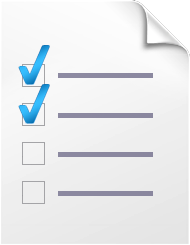 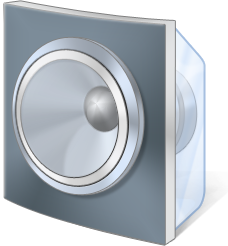 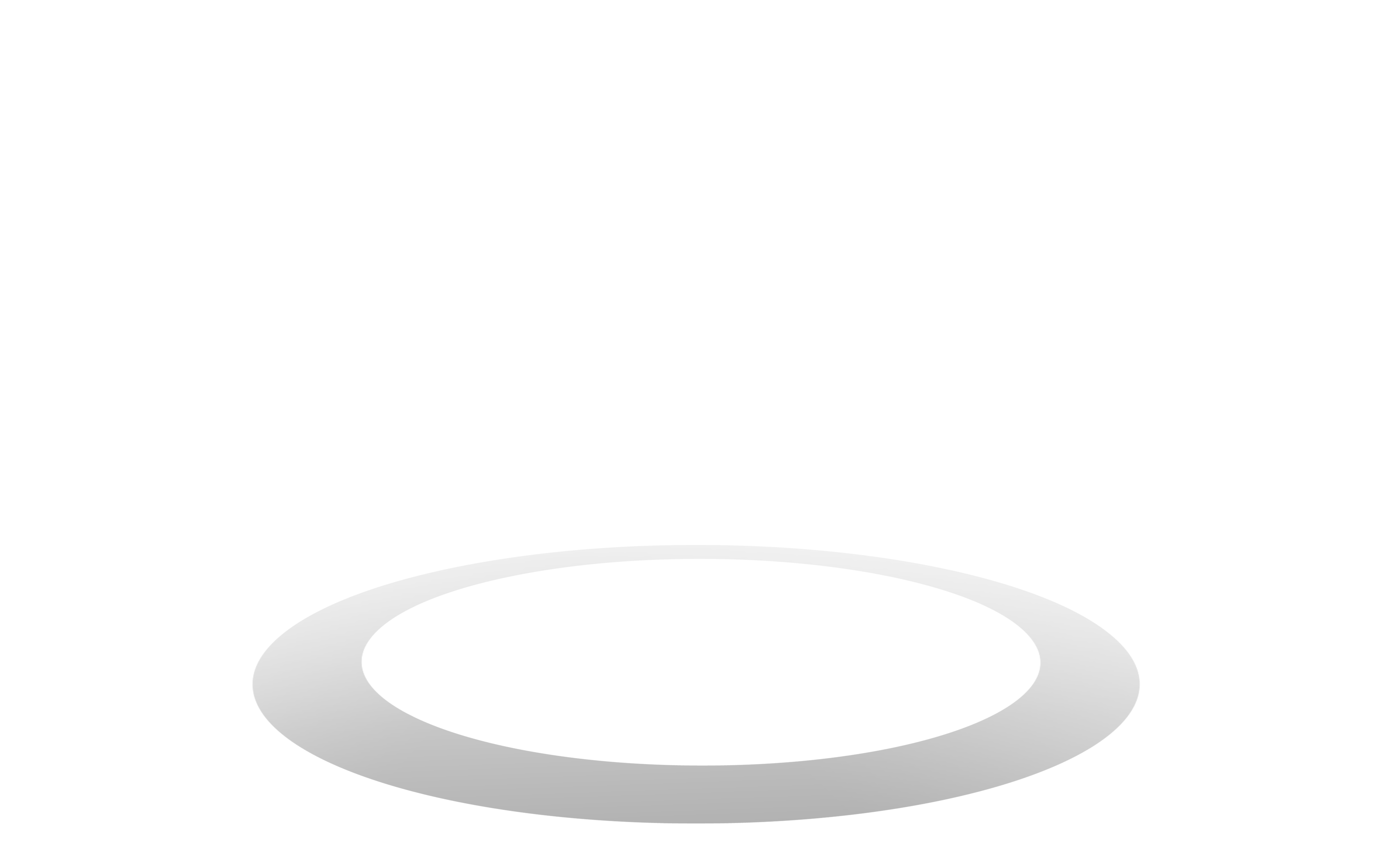 www.microsoftpdc.com
Q&A
Please use the microphones provided
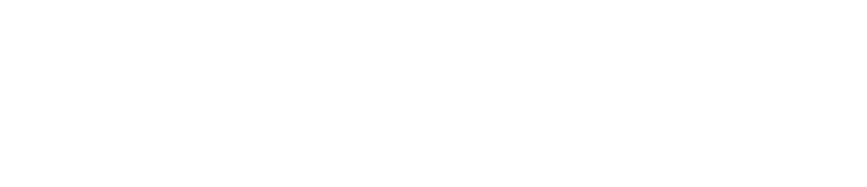 © 2008 Microsoft Corporation. All rights reserved. Microsoft, Windows, Windows Vista and other product names are or may be registered trademarks and/or trademarks in the U.S. and/or other countries.
The information herein is for informational purposes only and represents the current view of Microsoft Corporation as of the date of this presentation.  Because Microsoft must respond to changing market conditions, it should not be interpreted to be a commitment on the part of Microsoft, and Microsoft cannot guarantee the accuracy of any information provided after the date of this presentation.   MICROSOFT MAKES NO WARRANTIES, EXPRESS, IMPLIED OR STATUTORY, AS TO THE INFORMATION IN THIS PRESENTATION.
Appendix
MUI: Shell Shortcuts
Store Shell shortcut string as indirect strings  like registry redirection
Creating Shell shortcuts using:
Shell APIs
InfoTip
	IShellLink::SetDescription(“@%systemroot%\system32\shell32.dll,-9217”)

Display NameSHSetLocalizedName(“@%systemroot%\system32\shell32.dll”, “@%systemroot%\system32\shell32.dll”, -9540)
MUI: Shell Shortcuts
Creating Shell shortcuts using:
INF File format
Add the new value DisplayResource under the ProfileItems installation sections
[CalcInstallItems] 
"Name" = %Calc_DESC% 
"CmdLine" = 11, calc.exe 
"WorkingDir" = 11 
"InfoTip" = "@%systemroot%\system32\shell32.dll,-22531" 
"DisplayResource" = "%systemroot%\system32\shell32.dll,-22019"
[Strings]
Calc_DESC = “Calculator”
MUI: Shell Shortcuts
To create Shell shortcuts using Windows Installer:
In the MSI Shortcut table, specify the path as "@%systemroot%\system32\shell32.dll,-22531".

To display indirect Shell shortcut strings:
Call SHLoadIndirectString
MUI: Help Files
Use HTML Help 1.4, not .hlp
Use Unicode
Install help files using the folder convention:
		<Path>\mui\<langID>\my.chm
Load help file using HtmlHelp API using relative path. E.g. “my.chm”
MUI: Windows Event Log
Register the message file in the messageFileName attribute of the Provider element in the Event Manifest file
<provider name="Microsoft-Windows-MUI" guid="{a8a1f2f6-a13a-45e9-b1fe-3419569e5ef2}" symbol="MUI_ETW_PROVIDER" resourceFileName="%SystemRoot%\system32\advapi32.dll" messageFileName="%SystemRoot%\system32\advapi32.dll" message="$(string.MUIEventProviderName)">

Every description string for your event should be part of the localizable message resource string
<event value="2000" version="0" symbol="MUI_ETW_EVENT_NOTIFY_ERROR" template="tid_MUI_ETW_EVENT_NOTIFY_ERROR" task="NotifyLanguageChange" opcode="Operation" channel="MUI_ETW_CHANNEL_OPERATIONAL"     level="win:Error"   message="$(string.MUI_ETW_EVENT_NOTIFY_ERROR.EventMessage)"/>

Define localizable strings in the <localization> section of the instrumentation manifest.
MUI: Windows Event Log
The description string can also contain placeholders for event payload fields to be substituted into the message:<string  id="MUI_ETW_EVENT_NOTIFY_ERROR.EventMessage“  value="MUI notify operation failed with         status code %1. No callbacks were invoked.“/>

Use MC.exe (message compiler) to generate an .RC file with the messages section. 

 Then use RC.exe to split the localizable resources into .mui files. MC.exe is available in the Windows SDK.
MUI: Group Policy (.admx/.adml)
In Windows Vista, registry-based policies are described by XML-based administrative template files, aka .ADMX files.
.admx: language neutral file describing the policy
use reference string of the form "$(string.StringID)“ for displayName and explainText attributes
Place in %windir%\policydefinitions 
.adml: language resource file
Language specific values for StringID
Place in %windir%\policydefinitions\%lang-dir%
MUI: WMI (.mof/.mfl)
A WMI provider consists of a Managed Object Format (MOF) file and DLL for the provider logic.
Define WMI class for a provider  in MOF file
Mark localizable properties with “Amended” qualifier
Use MOF compiler to produce:
The language neutral .mof class information
The LCID specific .mfl class information
Specify locale to retrieve localized class information
MUI Backward CompatibilityXP/Server2003/Win2000
The “Down-level” resource loader does not support loading Win32 resources from Windows 7 or Vista .mui files (LANGID vs. language names).

To ensure that resources are loaded consistently from .mui files on both MUI and pre-MUI platforms, use  LoadMUILibrary / FreeMUILibrary.

Alternatively, build a separate distribution for older platforms.
MUI: Console Applications
Console has some display limitations:
Not Unicode so it can use only the current code page.
Does not support complex scripts.
Workaround:
Call SetThreadPreferredUILanguages with the MUI_CONSOLE_FILTER flag.  This will allow the resource loader to replace languages the console can not display with appropriate fallback languages.
Include bilingual resources for your console apps in an “Alternative Language” supported by all code pages. In most cases the console Alternative Language is English.
Additional International Resources
GoGlobal web site: http://msdn.microsoft.com/GoGlobal
Contact Us:
ELS: Yaniv Feinberg (yanivf@microsoft.com)
MUI: Erik Fortune (erik@microsoft.com)